The Tragedy of Julius Caesar
William Shakespeare
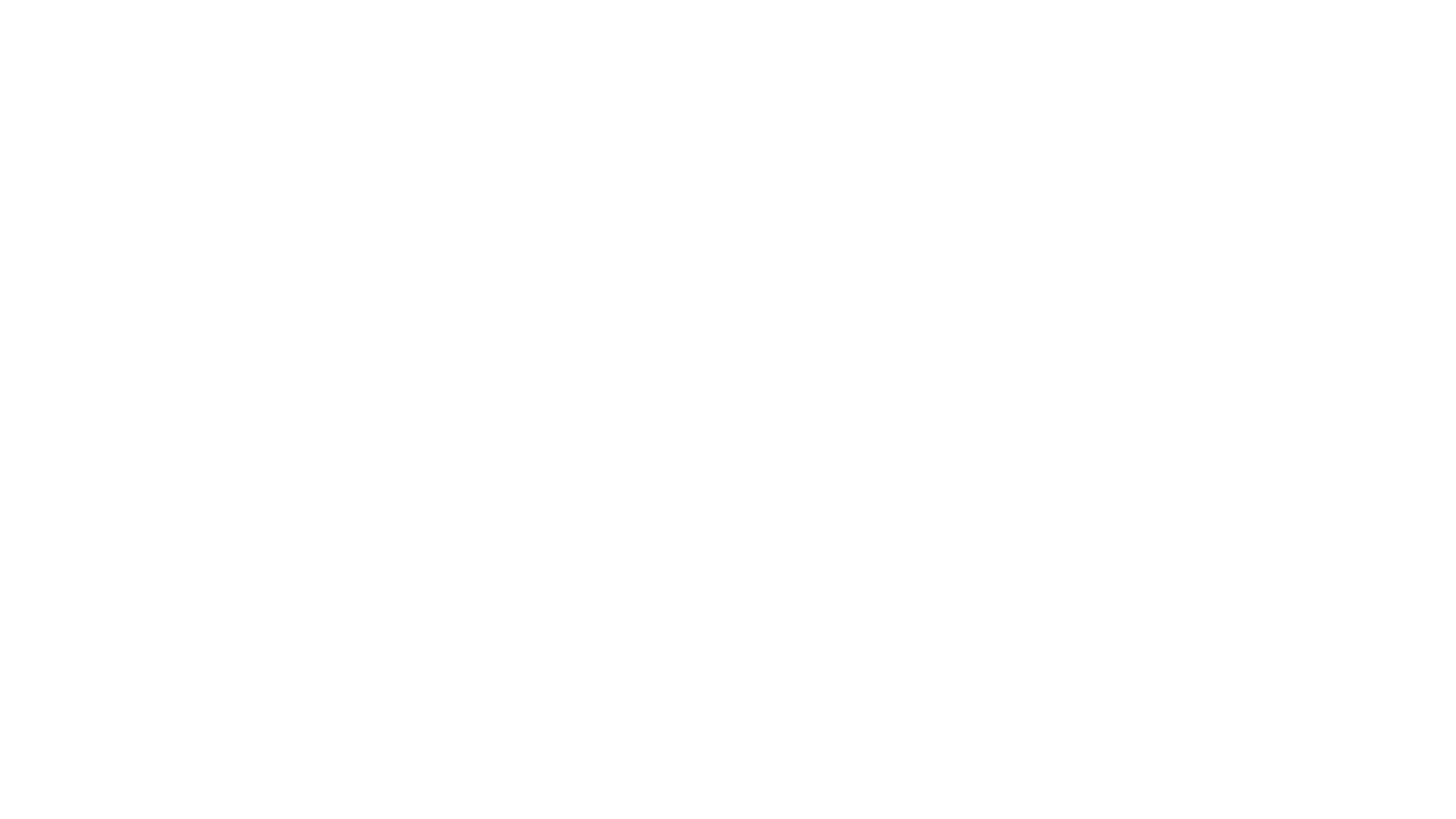 DRAMA
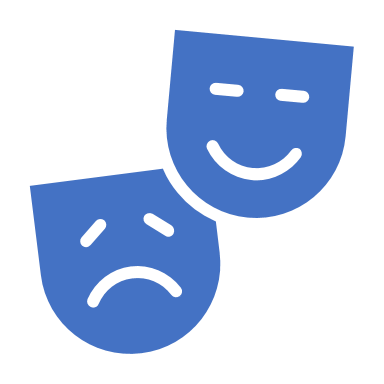 Drama is an art form that allows us to be spectator/participators in a story
Makes powerful comments on human nature and the human condition
Reveals human truth arising out of characters under pressure of situation
It is a persuasive and memorable mode of conveying truth
Visual, auditory, and spoken.
2
DRAMA
Tragedy
Comedy
Tragedy is the branch of drama that treats in a serious style the sorrowful events experienced, encountered, or caused by a heroic individual.

Originated from the Greeks and derived from Homer’s works.
Comedy is the branch of drama meant to be amusing  and entertaining

Happy endings

Imitation of the ridiculous
3
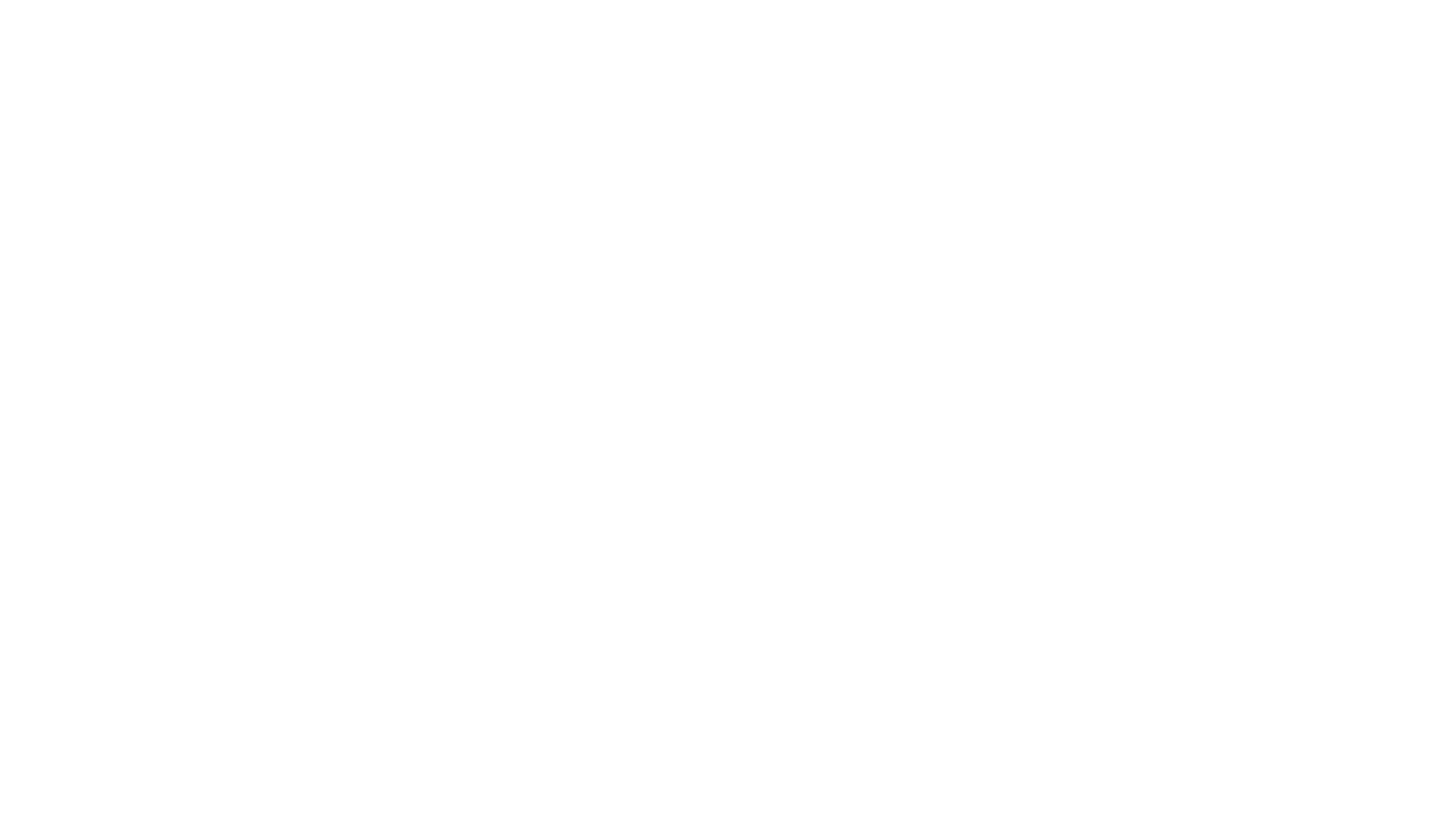 LITERARY TERMS
Conflict:  main problem that drives the plot and fuels the action.
Suspense: building of tension
Monologues:  single person speaking to the other characters on stage or the audience. It's a dramatic speech that gives us access to the character's thoughts—or at least the ones they're willing to reveal to us.
Soliloquies: monologue given by a character in a play who is alone on the stage
Usually reveals key thoughts, feelings, and opinions to the 	audience
4
CHARACTERIZATION
Protagonist: main character, “good guy”

Antagonist: group/person who stands against the protagonist, “bad guy”
5
Act I Discussion Questions
Why do Marullus and Flavius dare to take down Caesar’s decorations?  
What can we infer about Antony at this point in the play?
Why does Caesar choose to ignore the warning of the soothsayer?  What does this imply about his character?
What else is Caesar concerned about, besides power?
Is Casca reliable?  Why or why not?
How does Cassius use Casca’s superstition to convince him to join the conspiracy?
6
Act I Discussion Questions
What does it tell us about Cassius when he says, “The fault, dear Brutus, is not in our stars, But in ourselves, that we are underlings”?

Why do you think Antony believes Cassius isn’t dangerous?

Why is it so important for Brutus to join the conspiracy?
7
Act II Discussion Questions
How would you describe Brutus’ emotions at the opening of scene 1?
Brutus is worried that Caesar will become a tyrant.  Give an example of a history leader popular with the people who later became tyrannical.
Why is Brutus against including someone like Cicero?
What does Brutus mean when he says, “Let us be sacrificers, but not butchers”?
8
Act II Discussion Questions
What does Caesar mean when he says, “Cowards die many times before their deaths”?

Why is it easy for Decius to convince Brutus to go to the Capitol?

How does the scene with Artemidorus create suspense?
9
Act III Discussion Questions
How did you feel when Caesar chose not to read Artemidorus’ letter?
How do the conspirators feel immediately after Caesar’s death?
How does Antony show loyalty to the conspirators?
Were the conspirators justified in killing Caesar?  Why or why not?
Why does Cassius tell Antony that he’ll have equal power in the new government?
What does Brutus mean when he says, “not that I loved Caesar less, but I loved Rome more”?
10
Act III Discussion Questions
Why does Brutus leave before Antony speaks?
How does it affect the crowd when Antony repeats over and over that Brutus said Caesar was ambitious and Brutus is an honorable man?
How truthful do you think Antony is during his speech?
Were the citizens justified in attacking Cinna the poet?  Why does Shakespeare include this scene?
How should we apply justice in society?  Whose rules do we follow?  How do we punish people who break the rules?
11
Act IV Discussion Questions
How would you evaluate the triumvirate's actions in this scene?
In this scene, we see a different side to Antony.  What does he say that seems out of character with the simple and honest man he seemed to be in the previous act?
How accurate is cassius’ position that a friend would overlook faults?
Which general is wiser, Brutus for wanting to approach the enemy in Philippi or Cassius for wanting to stay near Sardis?
Why do you think Caesar’s ghost tells Brutus he will see him at Philippi?
12